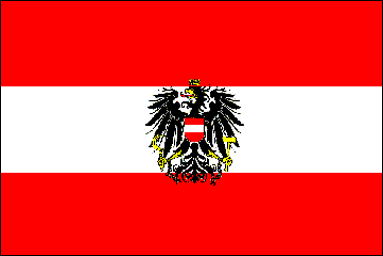 Rakúsko
Karina Bakoňová
Alpy
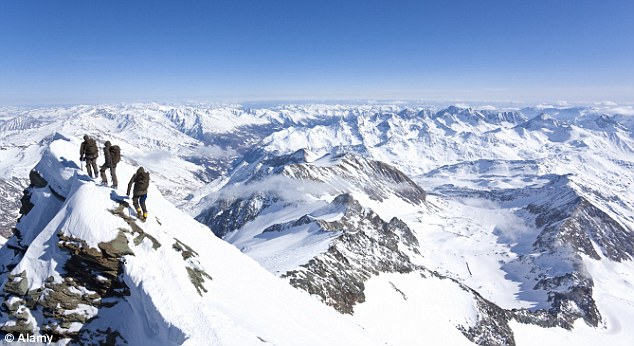 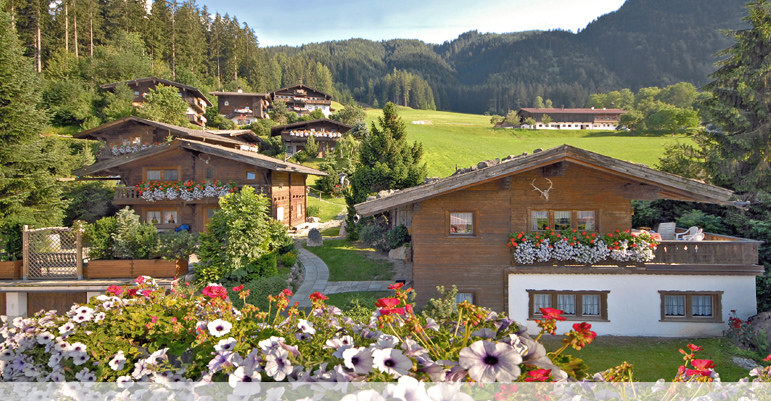 Alpbachtal
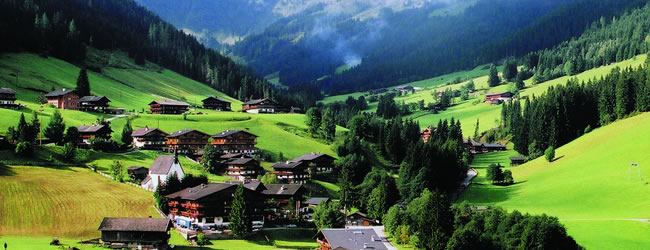 Seegrotte
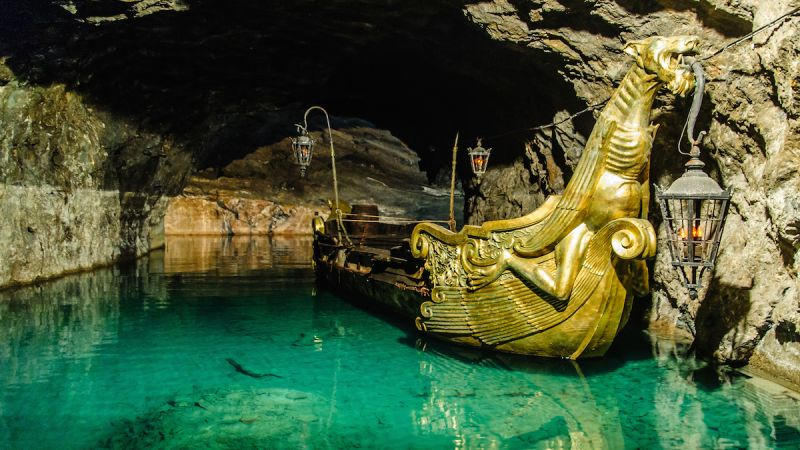 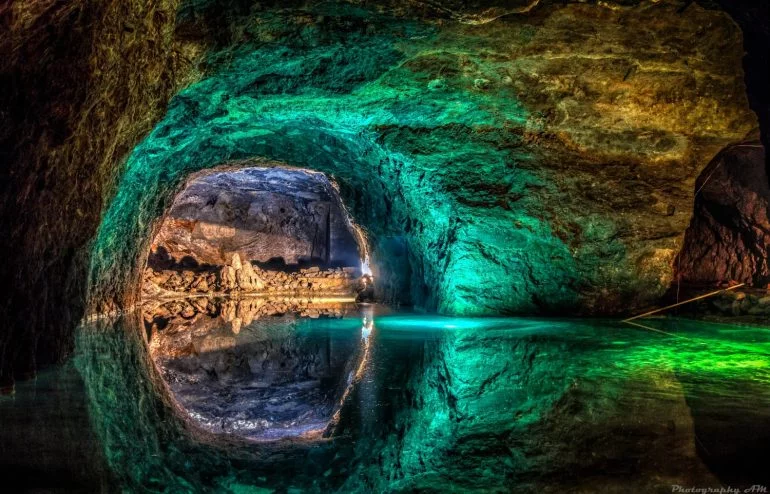 Wachau
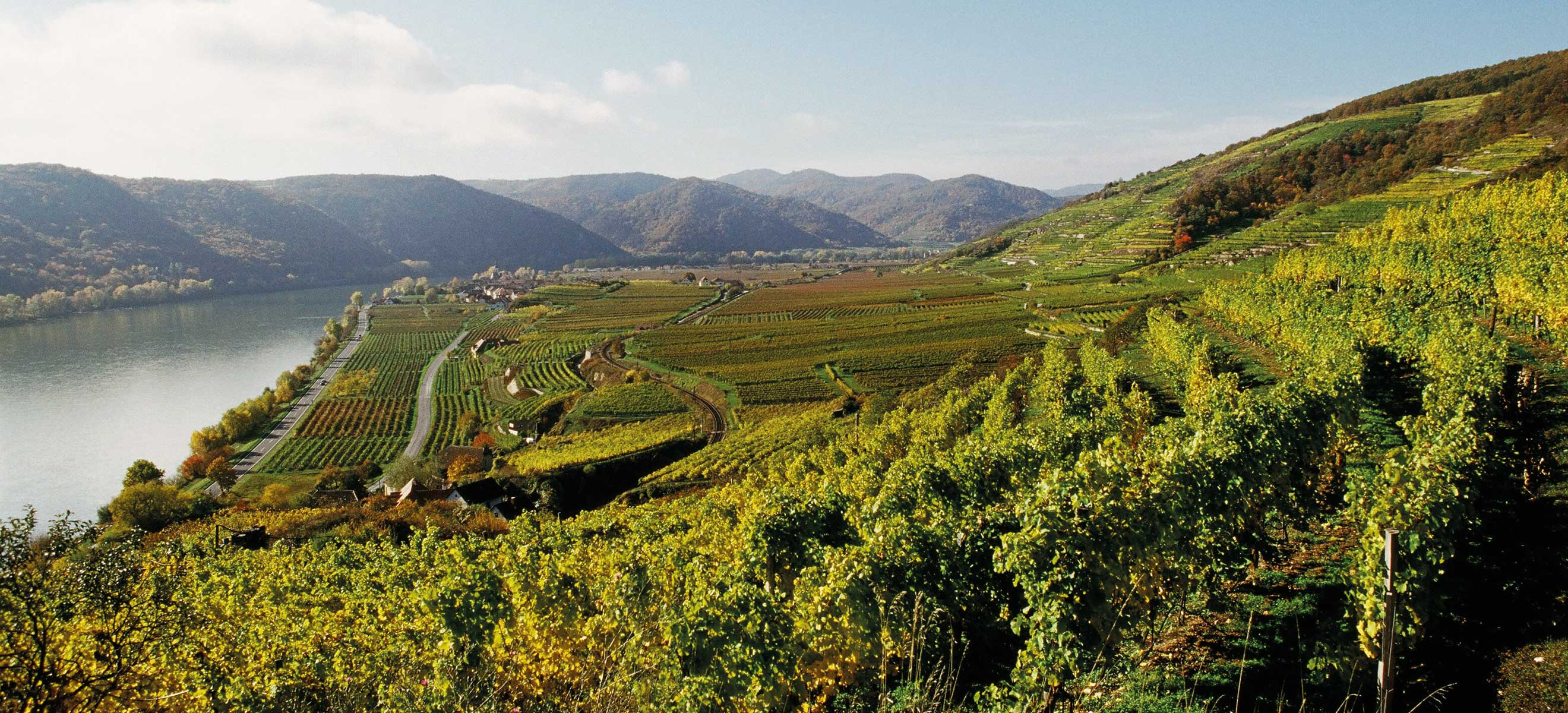 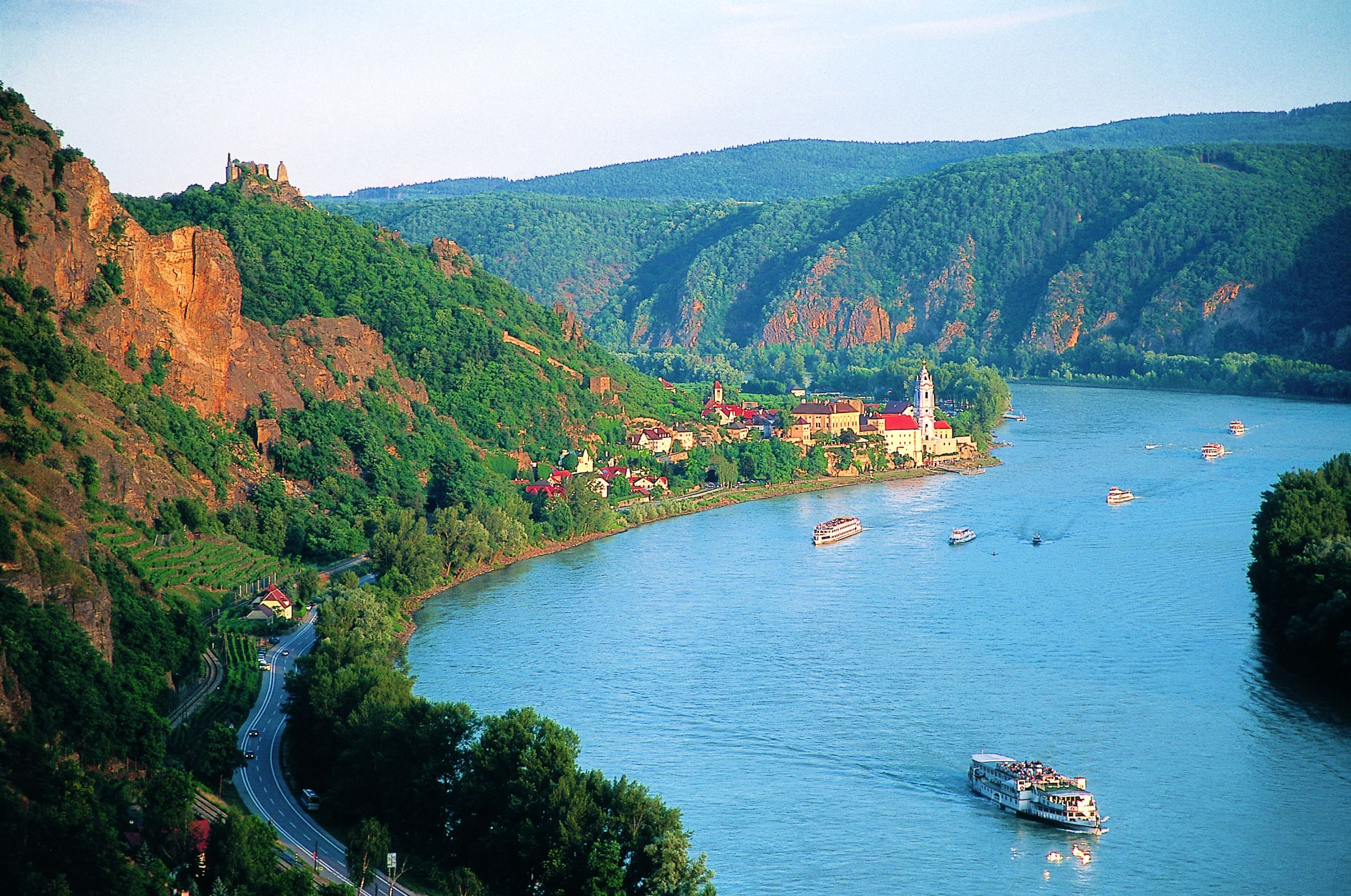 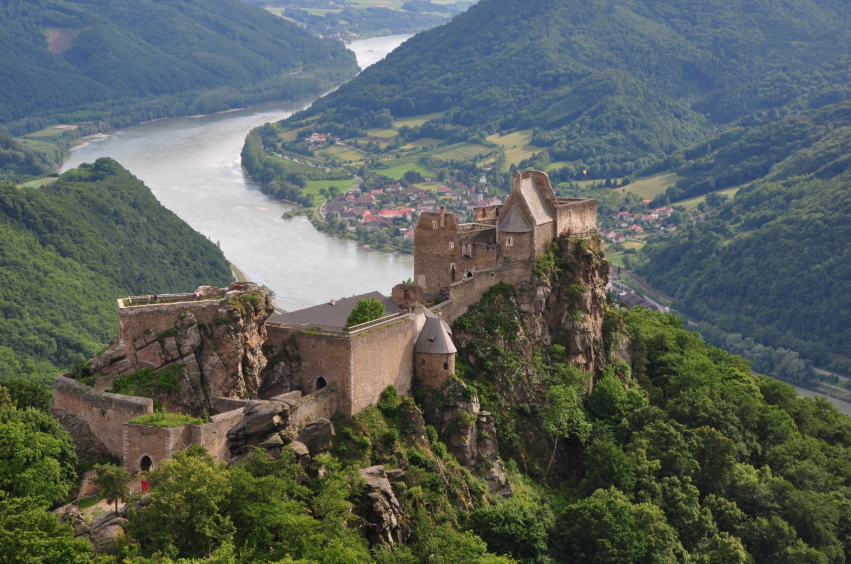 Bärenschützklamm
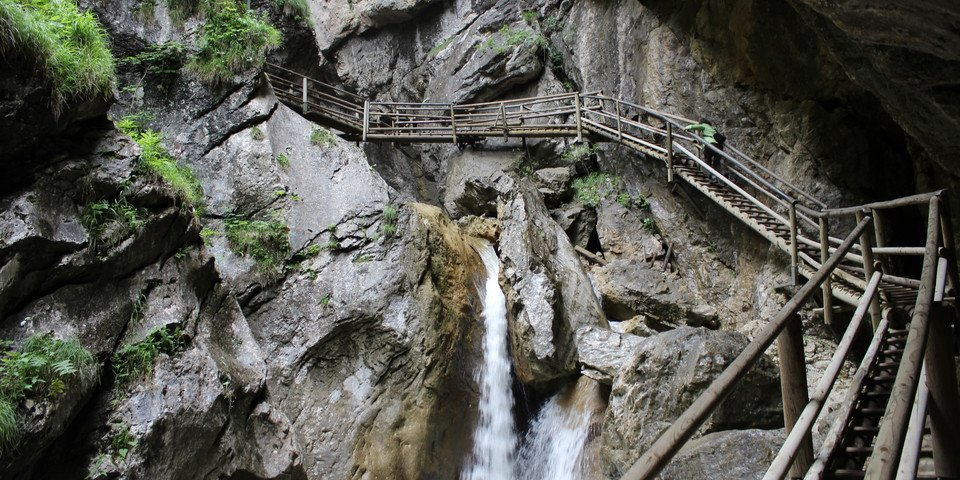 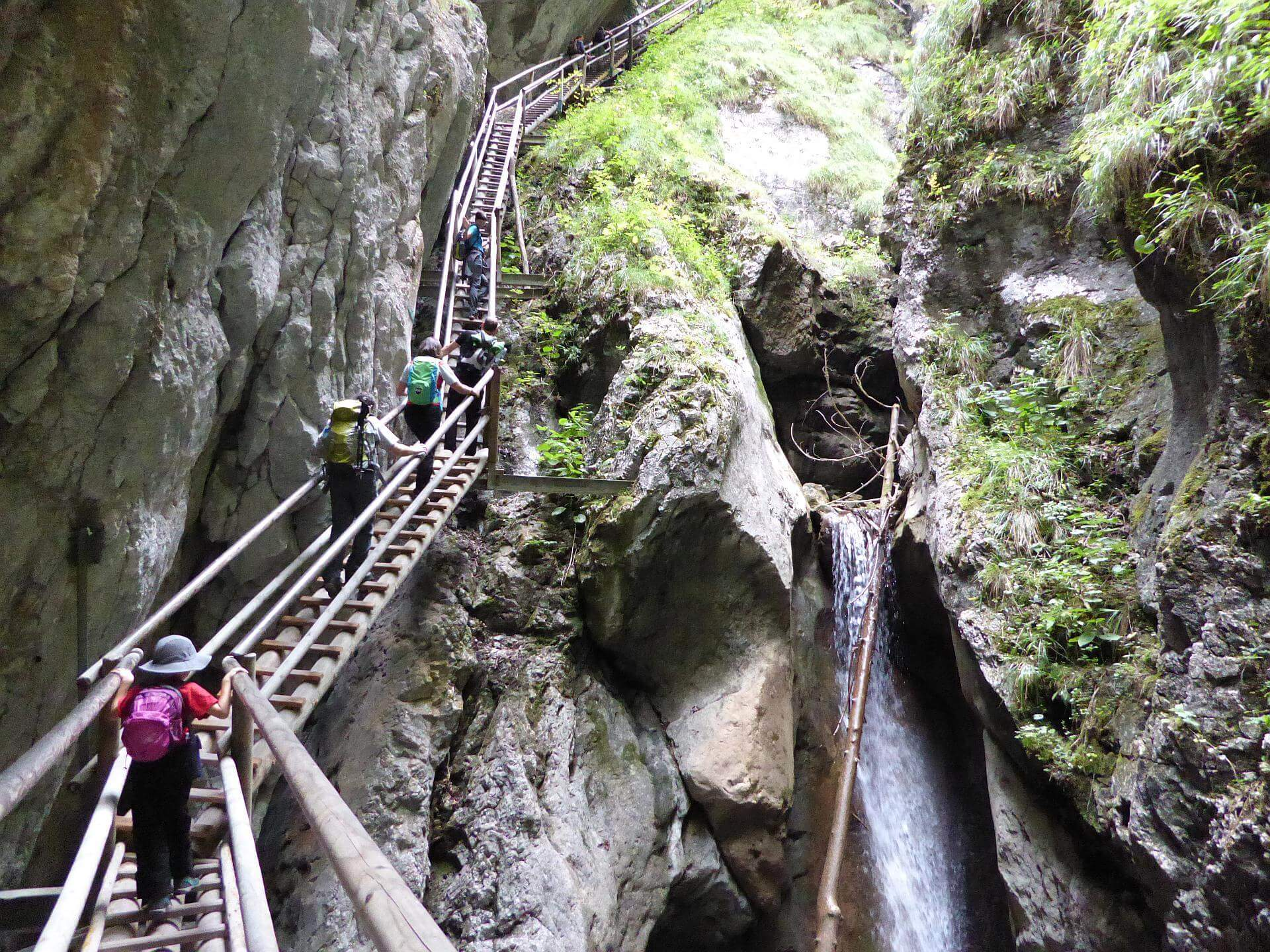 Viedeň
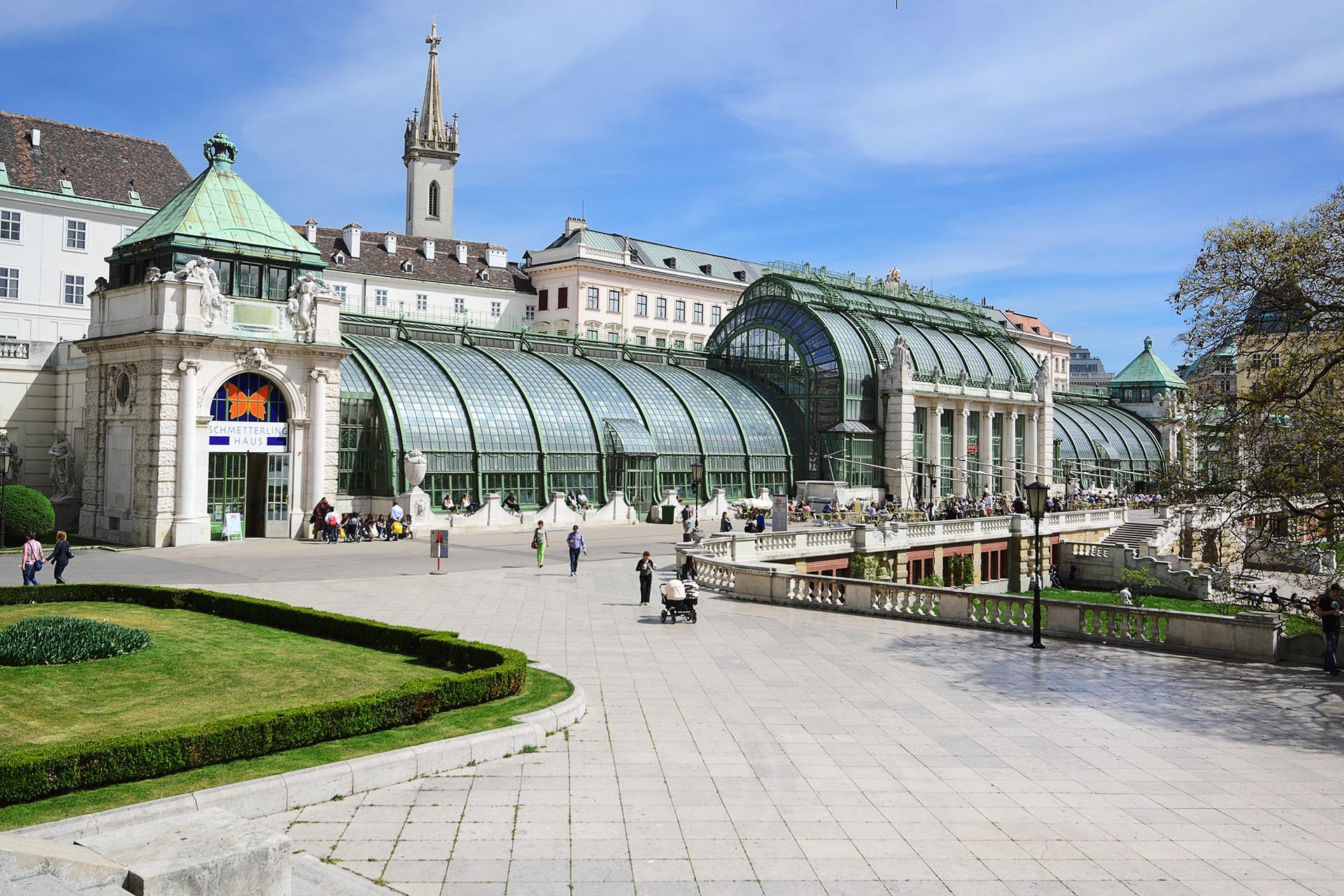 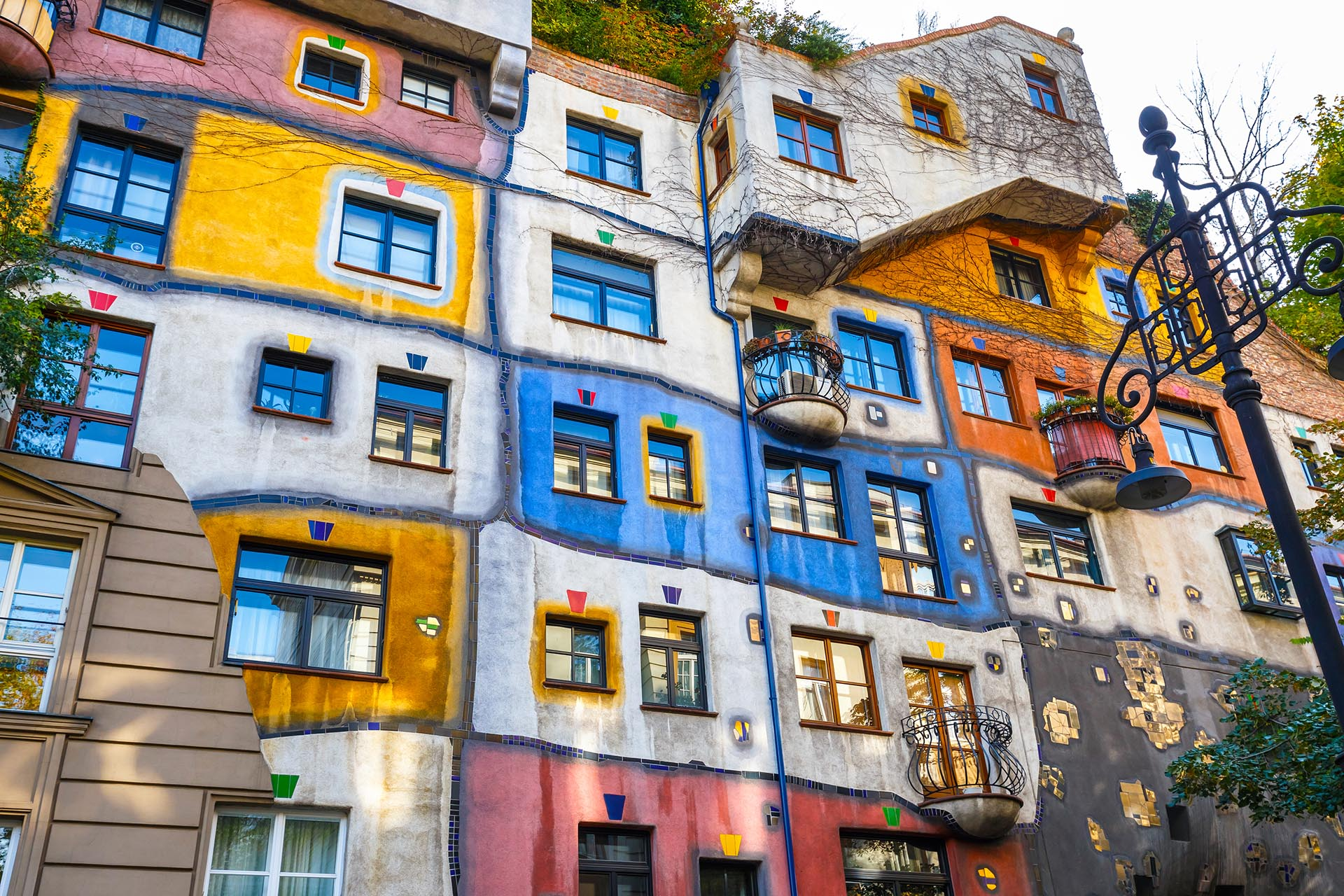 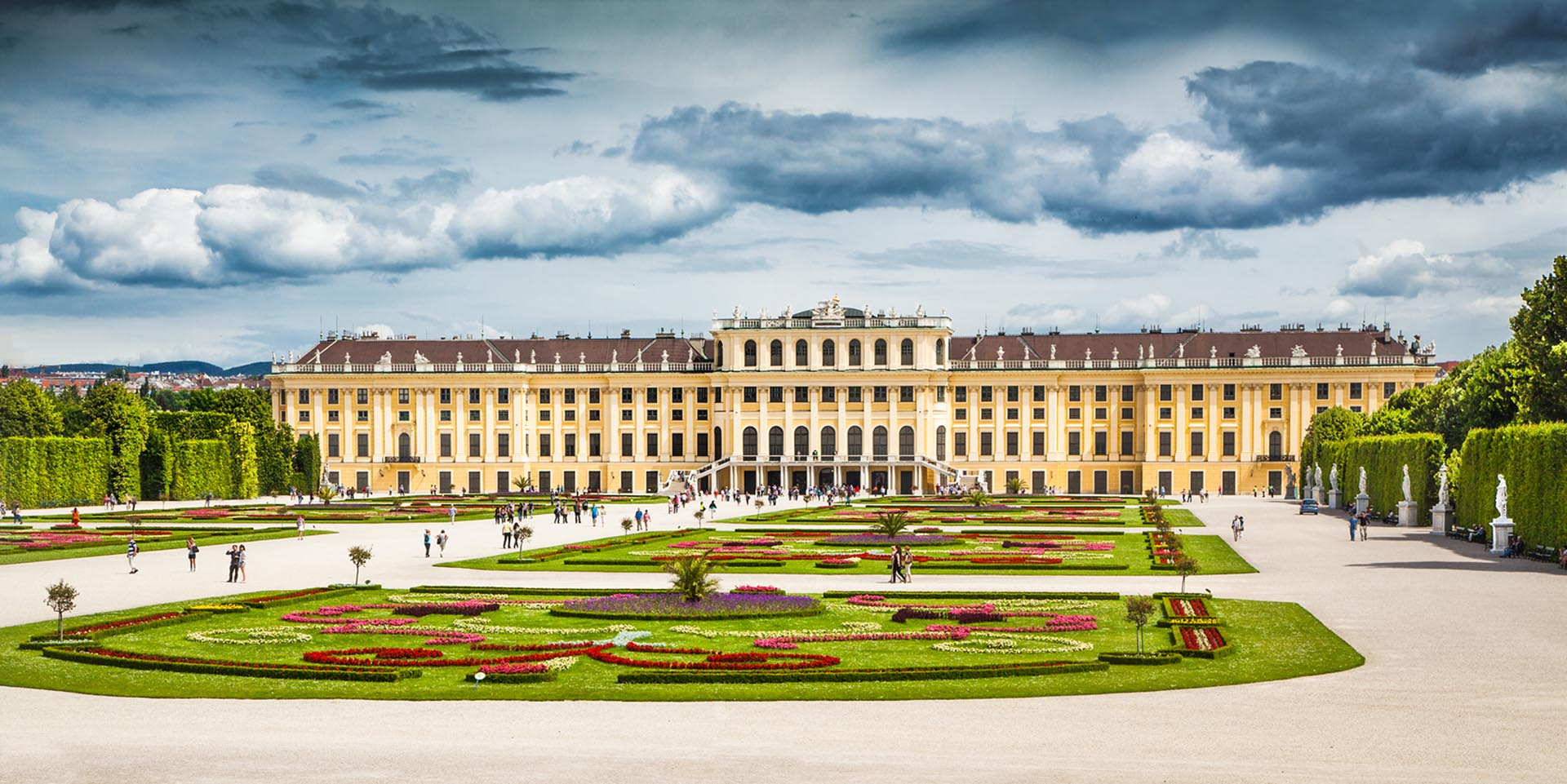 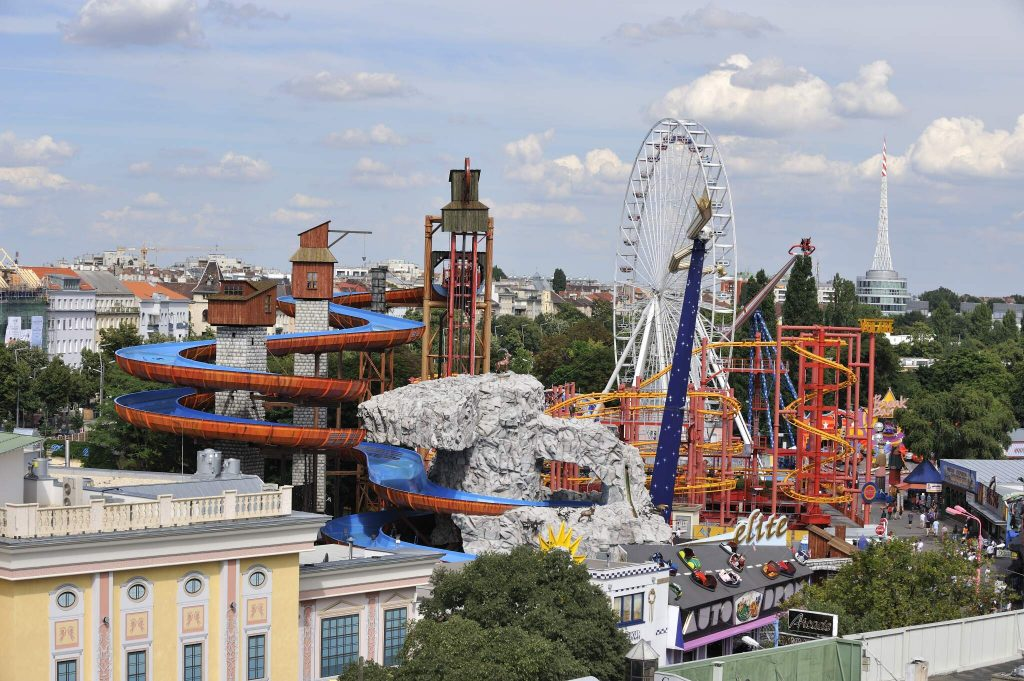 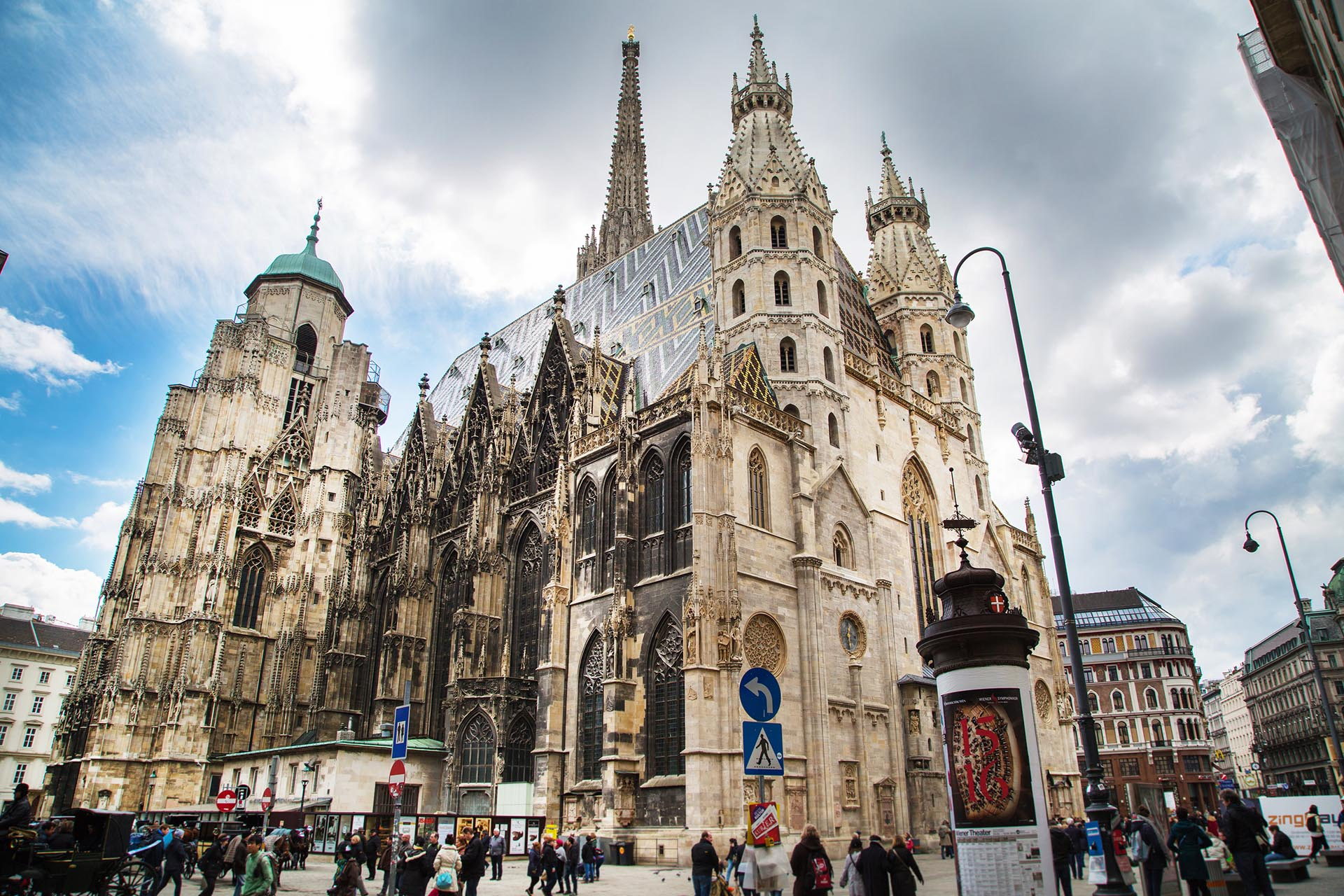 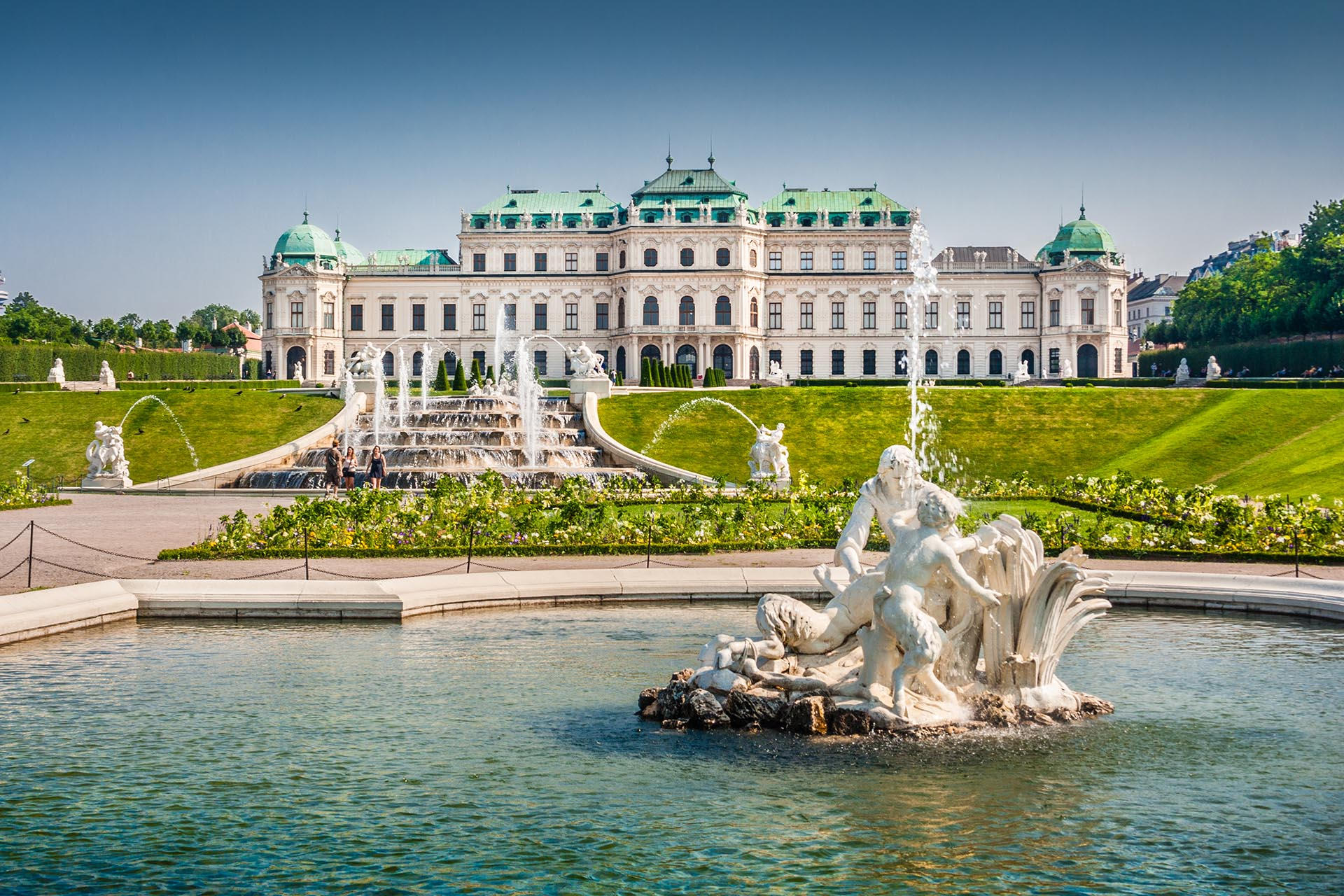 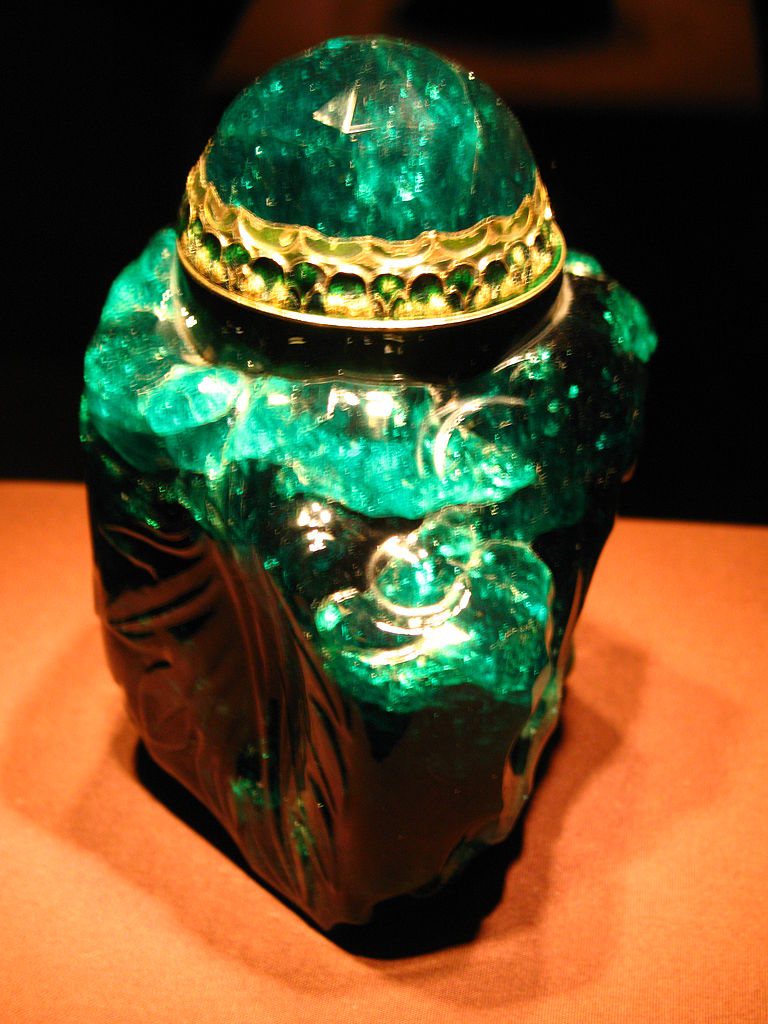 Zaujímavosti
Rakúska vlajka patrí medzi najstaršie zástavy na svete a používala sa vraj už v 12 storočí
Viedenská ZOO - Tiergarten Schönbrunn je najstaršia zoologická záhrada na svete
Až štvrtina obyvateľov Rakúska žije v hlavnom meste Viedeň
Medzi najznámejších Rakúšanov patria umelci ako Haydn, Strauss, Mozart, psychológ S. Freud, či osobnosti A. Schwarzenegger či A.Hitler
Z Rakúska pochádza napríklad šijací stroj, viedenský valčík,  alebo aj ovocné cukríky značky PEZ
Vo Viedni je vystavený najväčší smaragd na svete, ktorý má až 2860 karátov
Na viedenskom cintoríne bolo pochovaných via ako 2,5 milióna  ľudí, čo je viac ako súčasný počet obyvateľov hlavného mesta
http://www.renytravel.sk/uploads/tx_rtcestovka/at-tirol-02.jpg
https://t2.aimg.sk/magaziny/UGLcgX63TJD481y-70xqOA~Seegrotte.jpg?t=LzgwMHg0NTAvc21hcnQ%3D&h=3k_wL5UkEHsI2YVuMYht1w&e=2145916800&v=2
https://www.falstaff.at/fileadmin/Channels/Reise/Oesterreich/Niederoesterreich/Wachau/wachau-weinbau-donau-landschaft-c-knoll-2640.jpg
http://www.zilvar.com/Burg-Aggstein-Wachau.jpg?DocID=1158&Width=851&Height=564&RTypeID=773
https://www.slovaklines.sk/vieden/pamiatky-a-zaujimavosti-viedne-10-miest-ktore-musite-vidiet.html
Koniec